INLS 623– Database Systems II
Instructor: Dr. Carter
Database Management System
Database: Logically Coherent Collection of related data
[Speaker Notes: If you remember, a program is a set of instructions that a computer follows to perform a task or solve a problem.]
Types of Database Systems
Relational
Graph
Object-oriented
Relational Database Systems in Wide Use
Three Major Database Management Systems in wide use
Oracle - Large, commercial, enterprise-scale, very very tweakable
MySql - Simpler but very fast and scalable - commercial open source
SqlServer - Very nice - from Microsoft (also Access)
Postgres – Open source, enterprise scale
SQLite – Very small, mostly used for one user
Relational Database
Review
What is an Entity?
An object of interest with properties or attributes

Give some examples of entities?
University domain:
student, lecturer, course, grade, room, facility, year-of-study, major, department, …
Entities Have Properties
Properties have types
Types: number, string, blob
In a relational DBMS, how do we represent entities?
Represent Entities as Tables
Store data in rows and columns
All tables have a name
Each column in the table has:
A name (property)
A type
Each row is a record
Records contain the data
Tables
Table Name: People
Columns
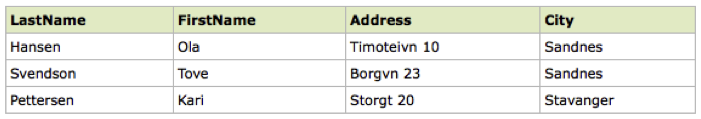 Rows
Tables can be related to one another
Relationships
A constraint between two entities
Examples?
Each student has one grade per course
A student can take multiple courses
Types of relationships
one-to-one
many-to-one
 many-to-many
Types of Relationships
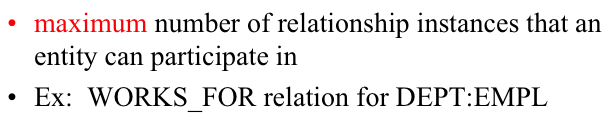 Keys: More Constraints
Primary Key
Secondary Key(s)
Candidate Key(s)
Foreign Key(s)
Primary Key Constraint
Uniquely identifies each record in a database table.
Primary keys must contain unique values.
A primary key column cannot contain NULL values.
Most tables should have a primary key, and each table can have only ONE primary key.
Secondary and Candidate Keys
Sometimes there are more than one key for a relation.
Database Administrator chooses the primary key.
The other keys are called secondary keys.
The secondary and primary keys are called candidate keys.
Foreign Keys
Capture relationships across entities(tables).
A FOREIGN KEY in one table points to a PRIMARY KEY in another table.
Topics We will Cover
Review
Database Design
Normal Form
Database Indexing
Database Tuning
Triggers
XML
Database development on the Internet
Non-relational databases
Mysql
Mysql
http://dev.mysql.com/downloads/
MySQL Community Server
Mysql Workbench
Visual tool to manager mysql databases
http://dev.mysql.com/downloads/workbench/
[Speaker Notes: single program that provides tools to write, 
execute and test a program]
Resources
http://www.w3schools.com/sql/